数学一年级
上册
第九单元  认识11~20各数
10加几、十几加几与相应的减法
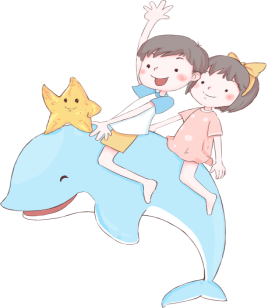 WWW.PPT818.COM
一、创设情趣，激趣导入
星期天，小明家来了很多小客人。小明为大家准备了很多苹果，瞧！
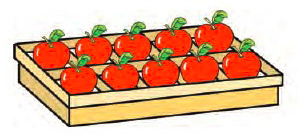 10个
二、揭示课题
1．11～20各数的组成
14
1个十和4个一
1个十和7个一
17
11～20各数的组成
1个十和2个一
12
11
1个十和1个一
2．你能根据这幅图列出两道加法算式和两道减法算式吗？
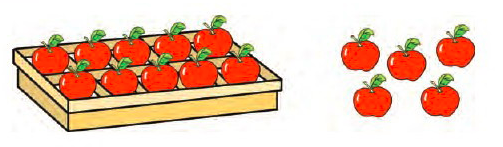 10＋5＝     5＋10 ＝
15
15
15－5＝     15－10＝
5
10
这两个加法算式表示什么意思？这两个减法算式表示什么意思？
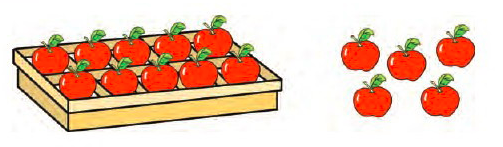 10＋5＝     5＋10 ＝
15
15
盒里加盒外一共15个苹果
这两个加法算式表示什么意思？这两个减法算式表示什么意思？
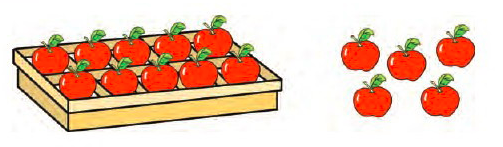 15－5＝    

15－10＝
15个苹果减去盒外的5个苹果还剩10个苹果
10
15个苹果减去盒里的10个苹果还剩5个苹果
5
三、指导探索
结合苹果图，说一说算式中的10、5和15分别表示什么。
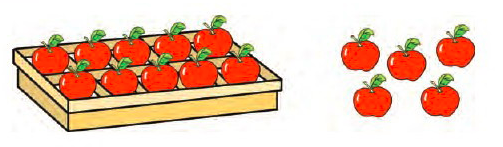 10＋5＝     5＋10 ＝
15
15
5表示盒外有5个苹果，10表示盒里有10个苹果，15表示一共有15个苹果。
你能说一说10加5和5加10为什么都等于15吗？
因为15可以分成10和5，交换加数的位置，和不变。
想想做做。
一共有多少根小棒？用什么方法计算？怎样列式？
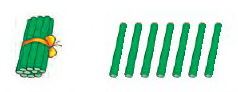 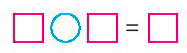 10
＋
7
17
1个十和7个一组成17，所以10加7等于17。
谁能根据算式10＋7＝17写出另一道加法算式？
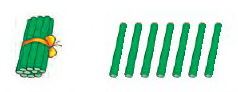 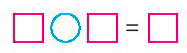 7
＋
10
17
加数的位置调换了，得数还是一样的。
看图列出两道减法算式
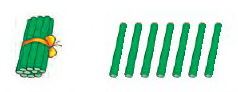 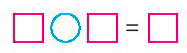 17
－
7
10
17是由1个十和7个一组成，去掉7就剩下10。
看图列出两道减法算式
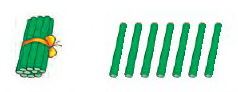 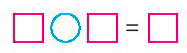 17
－
10
7
17是由1个十和7个一组成，去掉10就剩下7。
10＋2＝     12－2＝
2＋10＝     12－10＝
12
10
2
12
1个十和2个一组成12，所以10加2（2加10）等于12。
12是由1个十和2个一组成，去掉2就剩下10，去掉10就剩2。
9＋10＝     19－10＝
10＋9＝     19－9＝
19
9
10
19
1个十和9个一组成19，所以10加9（9加10）等
于19。
19是由1个十和9个一组成，去掉10就剩下9，去
掉9就剩10。
10＋7＝    14－4＝
8＋10＝    18－10＝
17
10
18
8
10＋6＝    1＋10＝     10－7＝
18－10＝   13－10＝    16－10＝
4＋10＝    11－1＝     5＋10＝
16
11
3
8
3
6
14
10
15
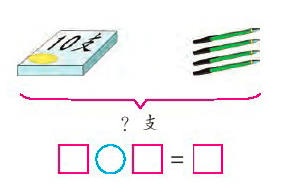 10
＋
4
14
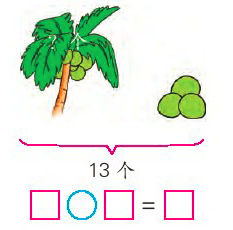 13
－
3
10
四、巩固练习
1．卡片口算，看谁算得对。
10＋2＝      17－7＝      13＋1＝   
12＋1＝      12－1＝      13＋2＝   
14－10＝     10＋5＝      15－2＝   
11＋3＝      14－2＝      13－1＝   
6＋10＝      14－3＝      16－10＝   
10＋1＝       9－8＝      7＋10＝
10
12
14
11
13
15
15
4
13
12
14
12
11
16
6
1
11
17
2．看加法说另一道加法和两道减法。。
10＋8＝  
7＋10＝  
5＋10＝   
10＋9＝ 
2＋10＝
8＋10＝18
18－10＝8
18－8＝10
10＋7＝17
17－10＝7
17－7＝10
10＋5＝15
15－10＝5
15－5＝10
9＋10＝19
19－10＝9
19－9＝10
10＋2＝12
12－10＝2
12－2＝10
五、课堂小结
根据数的组成计算10加几及相应的减法。